Water Systems: Density and Buoyancy
Grade 8 Science
Objectives
Students will demonstrate through experimentation and interpretation:
How water density impacts buoyancy.
How dissolved materials change water's density.
How buoyancy and density are interconnected.
How freshwater and saltwater have different density and buoyancy properties
These bubbles are placed on the following slides to indicate where you are in the Scientific Inquiry Cycle. Match the bubble to the steps in the graphic organizer on the next slide.
Scientific Inquiry
Initiating
Researching
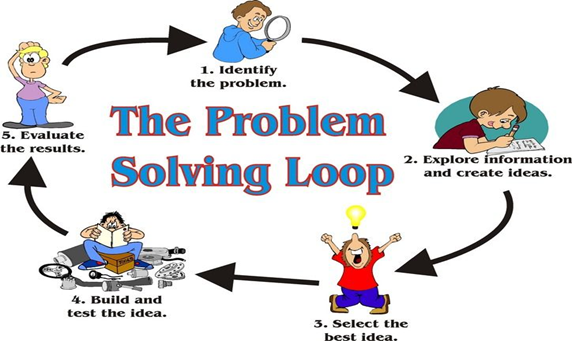 Planning
C
Demonstrating Scientific and Technological Attitudes
Implementing  Plan
Reflecting
Observing, Measuring, Recording
Analyzing and Interpreting
Concluding and Applying
Image: https://pixy.org/4592163/
Image: David Gamble 2020
KWL on density and buoyancy of fresh vs salt Water
In the Know box list all the things you already know about fresh and saltwater.In the Wonder box write down any questions you have about water density and buoyancy. What is something you want to learn about?  Leave the L box for the end of the lesson!
I know about water density…


I know about buoyancy…
K
W
L
What I know
I wonder…
I wonder?
I learned…
I learned
Initiating
Definition of density
Density is the amount of particles  that are in a given area and how closely they are packed together. For example:
If you fill you backpack with books it will weigh more than if you filled it with pillows. Both objects take up the same amount of space but have different weights and densities.

Optional video:
https://youtu.be/vSXTBnnx4OA
Image: David Gamble 2020
Researching
Definition of buoyancy
Buoyancy is a force that acts on an mass or object causing it to float or rise. Buoyancy acts on an object in solids, liquids and gases.
For example:
Two objects with the same volume but different density will float at different points in the water. 


Optional video:
https://youtu.be/1KXmdoUptRQ
Weight
Weight
Float
Sink
Buoyant Force
Buoyant Force
Image: David Gamble 2020
Researching
Challenge:
Collect 10 objects of different material types from around your home. 
Fill a large pot/bucket/bowl with tap water. 
One at a time place the objects in the water. 
Record your results on the observation chart on the next page.
Observing, Measuring, Recording
Implementing  Plan
Researching
Planning
Observing, Measuring, Recording
Researching
Challenge:
Can you make an egg float?
What you will need
3 water glasses
1 egg
1 cup of salt
tap water 
1 spoon
Observing, Measuring, Recording
Implementing  Plan
Researching
Planning
I think              water has greater density...
My answer…..
Saltwater
Freshwater
I think this because…
I think that the egg will float in             water.
Place an arrow anywhere on the number line to indicate your initial thinking.
Image: David Gamble 2020
Impossible
Certain
Possible
Initiating
Image:David Gamble 2020
Part A:
What kind of water will an egg float the highest in?
Experiment
Gather 3 large water glasses
Fill two glasses with tap water leaving about 6cm space from the top.
Label glasses A and B
Place 1 cups of salt in a bowl 
While stirring glass B add salt until it stops dissolving in water
Place egg in glass A freshwater, record results on next page
Place egg in glass B saltwater, record results on next page
Observing, Measuring, Recording
Implementing  Plan
Researching
Planning
Observing, Measuring, Recording
Researching
Part B:
What kind of water will an egg float the highest in?
Fill glass C ½ full with freshwater from glass A.
Place egg in glass C.
Gradually start adding saltwater from glass B (use a teaspoon and count) until the egg floats in the middle of the glass, not touching the bottom or the top of the water. 
Fill out the sheet and answer inquiry questions on the next page.
Observing, Measuring, Recording
Implementing  Plan
Researching
Planning
Observations and conclusions
How many teaspoons of saltwater needed to be added to make the egg float?

By adding saltwater to the freshwater what did you change that allowed the egg to float?

What is the difference between saltwater and freshwater that causes the egg to sink or float? **hint** the difference is not just the salt.
Reflecting
Design your own experiment!
Find or make four different liquids (talk to your caregiver) and test to see if the egg will float or sink in them. What else can you dissolve in the water to make the egg float?

Use the chart on the next page to record your experiments.
Observing, Measuring, Recording
Implementing  Plan
Researching
Planning
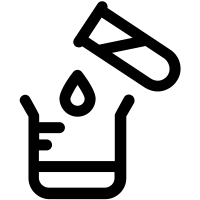 Observing, Measuring, Recording
Researching
image :https://thenounproject.com/term/lab-experiment/564519/
Observations and conclusions
What kinds of liquids make the egg float?

What kinds of liquids made the egg sink?

What is the difference between liquids that causes the egg to sink or float?
Reflecting
Now I know              Water has greater density...
My answer…..
Saltwater
Freshwater
I think this because…
Now I know that the egg will float in             water because...
Place an arrow anywhere on the number line to indicate your understanding.
Impossible
Certain
Possible
Initiating
Image: David Gamble 2020
Image:David Gamble 2020
Please now return to the KWL on slide 4 and fill in the “What I learned” section. Explain what you learned and how your learning changed.
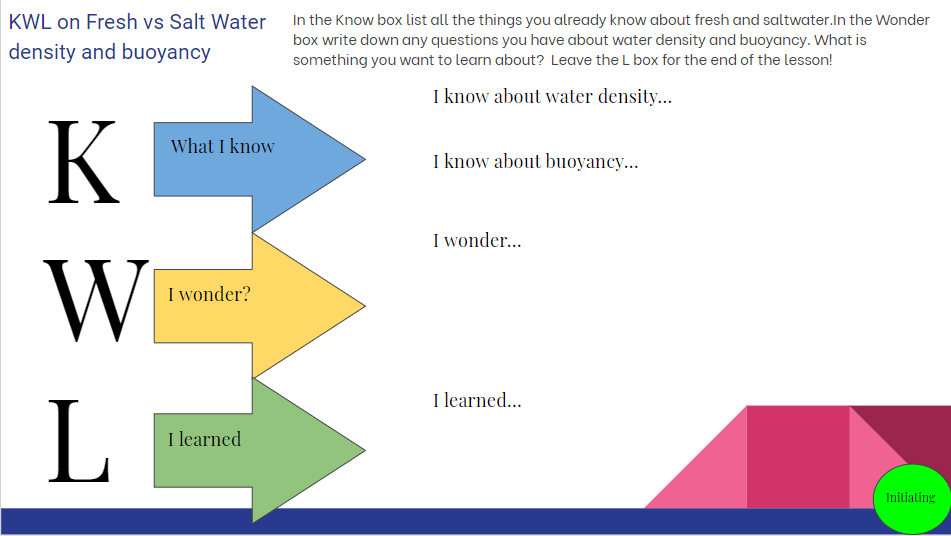